Zkušenosti s novými odrůdami odolnějšími vůči houbovým chorobám (PIWI):
Donauriesling, Muscaris, Souvignier gris, 
Cabernet blanc a Pinotin.


Josef Engelhart, Weinbautechniker
Bayerische Landesanstalt für Weinbau und Gartenbau
Veitshöchheim
Odolnost vůči houbovým chorobám je závislá na:

Odrůdě révy vinné

Konfiguraci terénu (rovina nebo svah)

Půdě (půdních organizmech, zásobení vodou a živinami)
Potřeba ochranných ošetření PIWI-odrůd v LWG:
 
V normálních letech 3 ošetření ekologickými přípravky:
- před květem a po odkvětu sírou
- závěrečné ošetření koncem července Vitisanem a mědí
 
Ve vlhkých letech 4 ošetření ekologickými přípravky:
- jako běžně, jenom 2 závěrečná ošetření Vitisanem a mědí
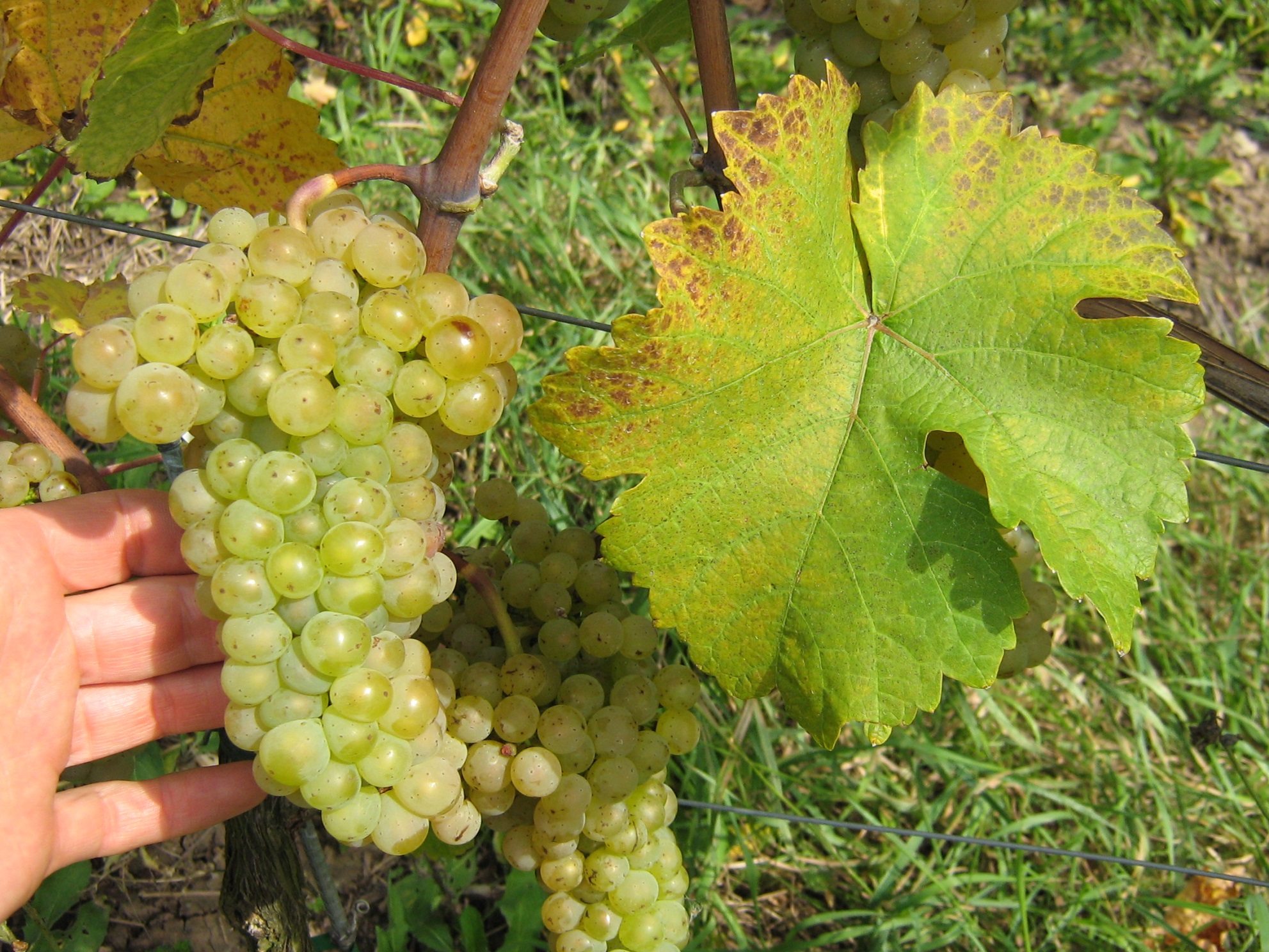 Johanniter
PIWI-International
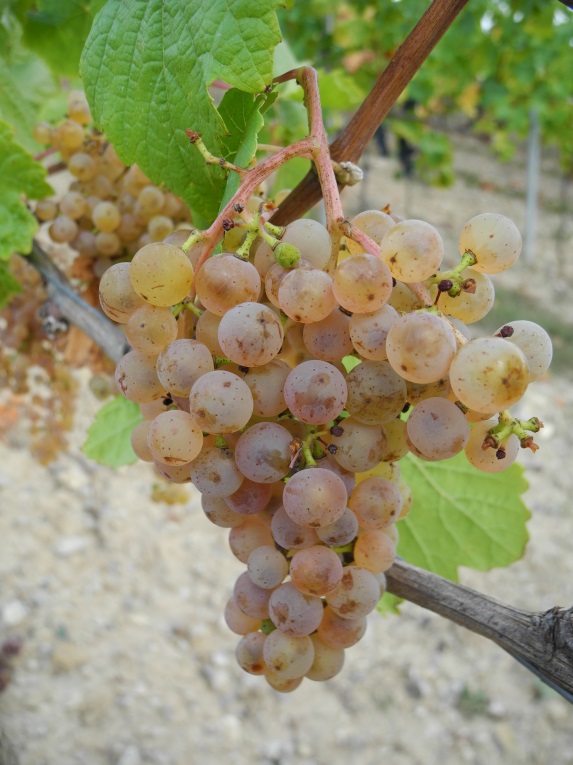 Donauriesling
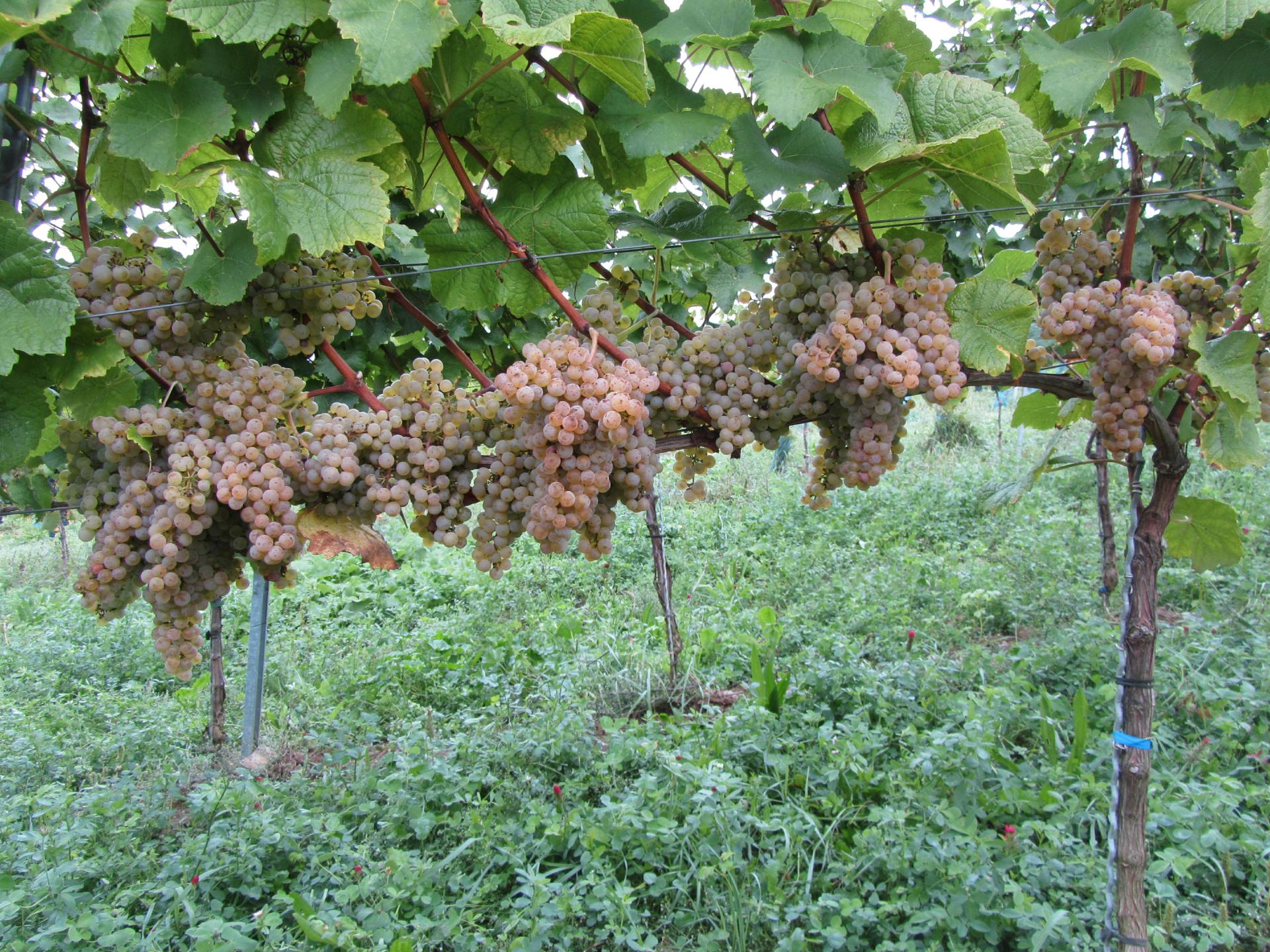 Donauriesling
Donauriesling
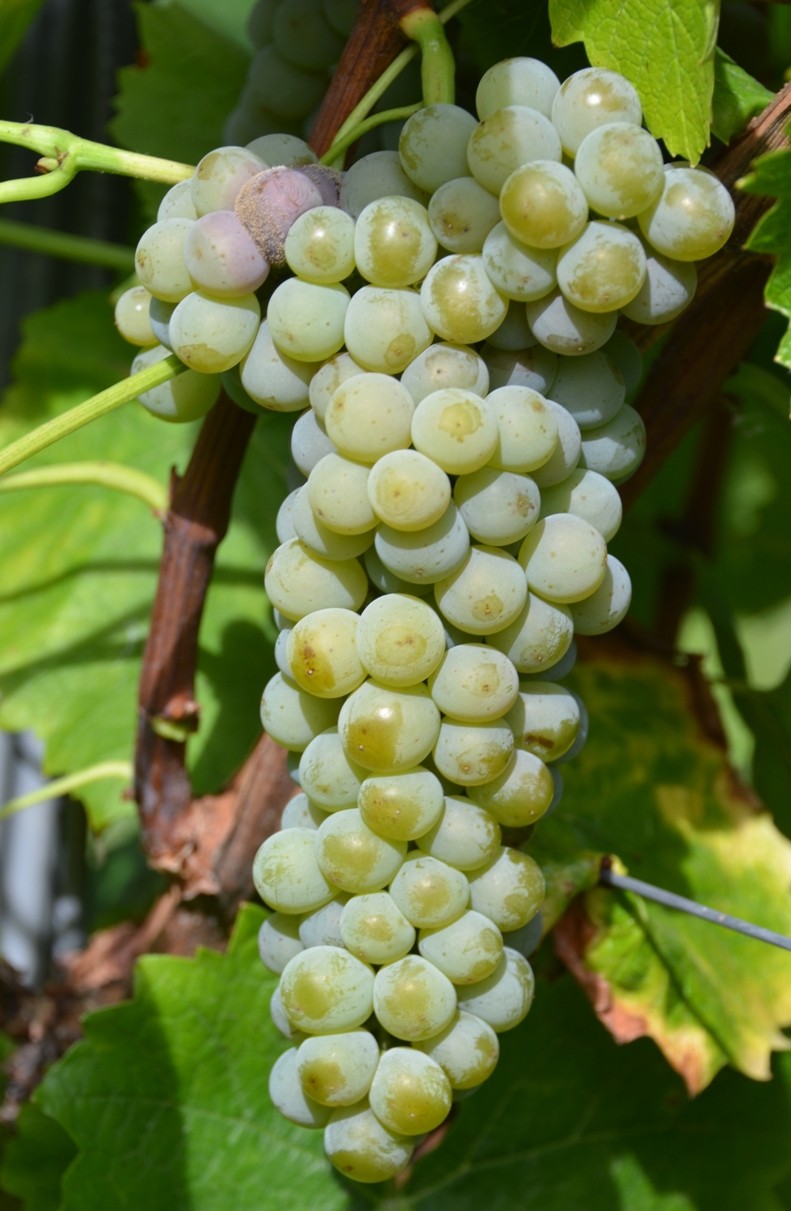 Muscaris
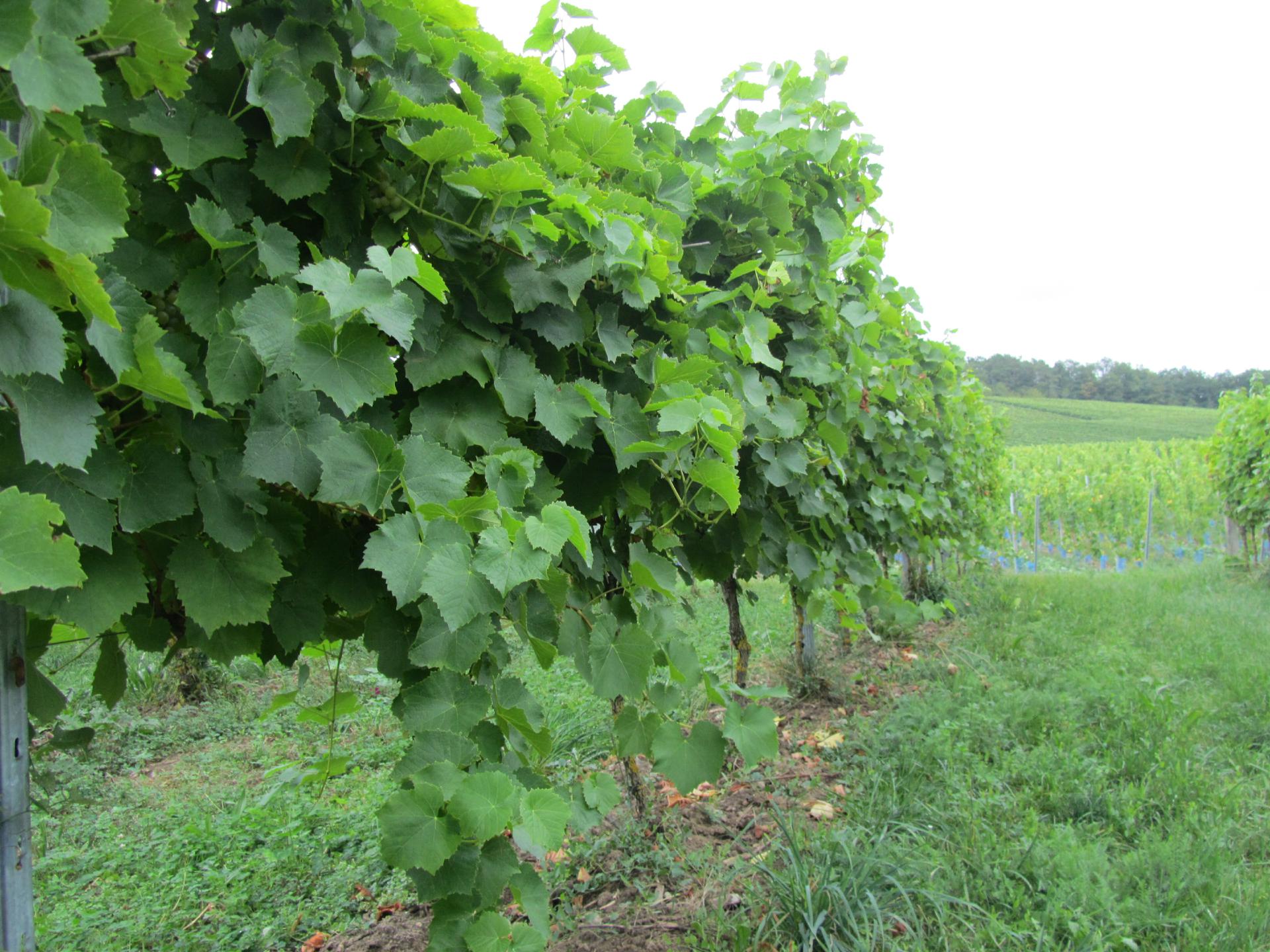 Muscaris - minimální řez
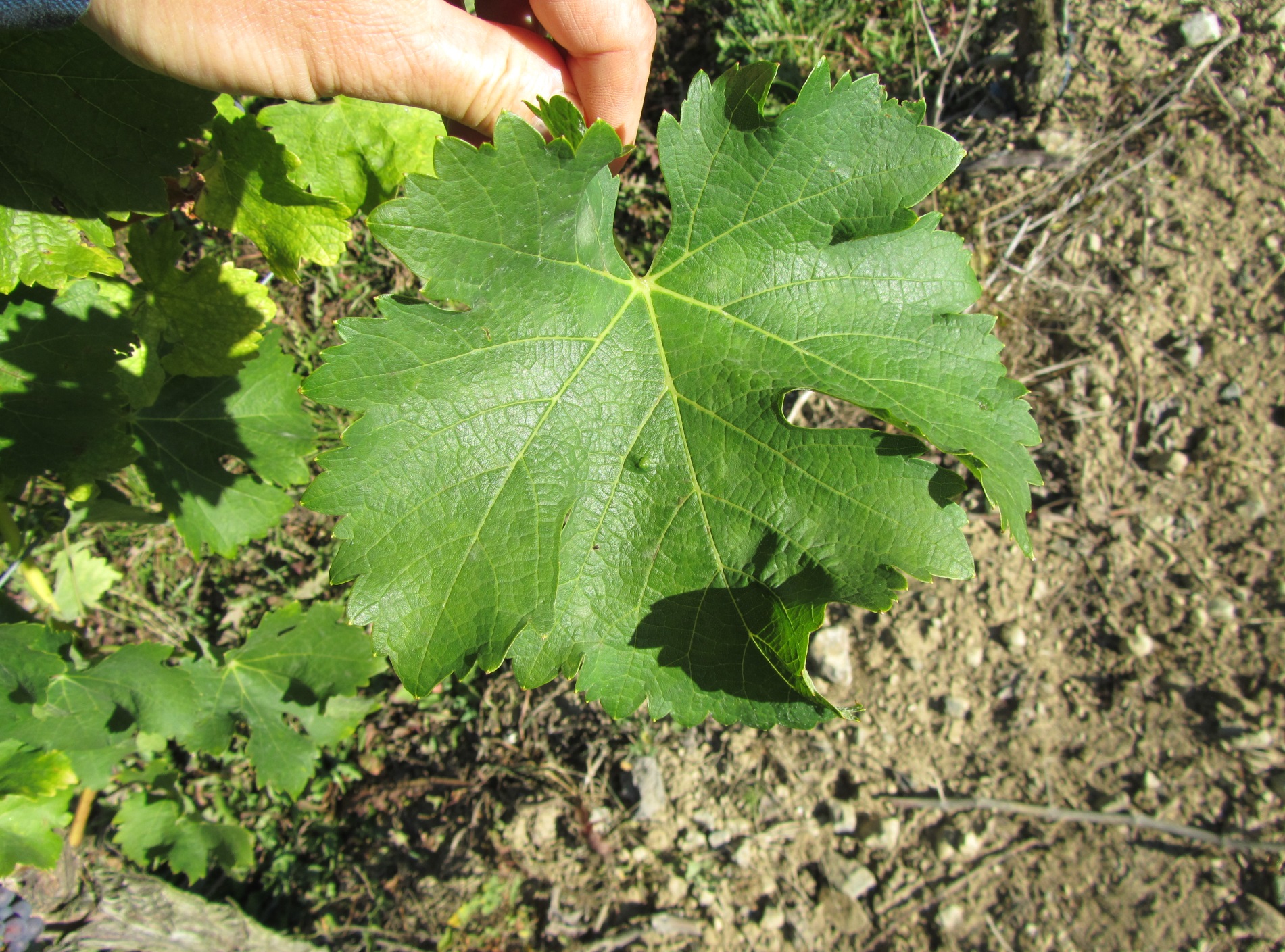 Souvignier gris
PIWI-International
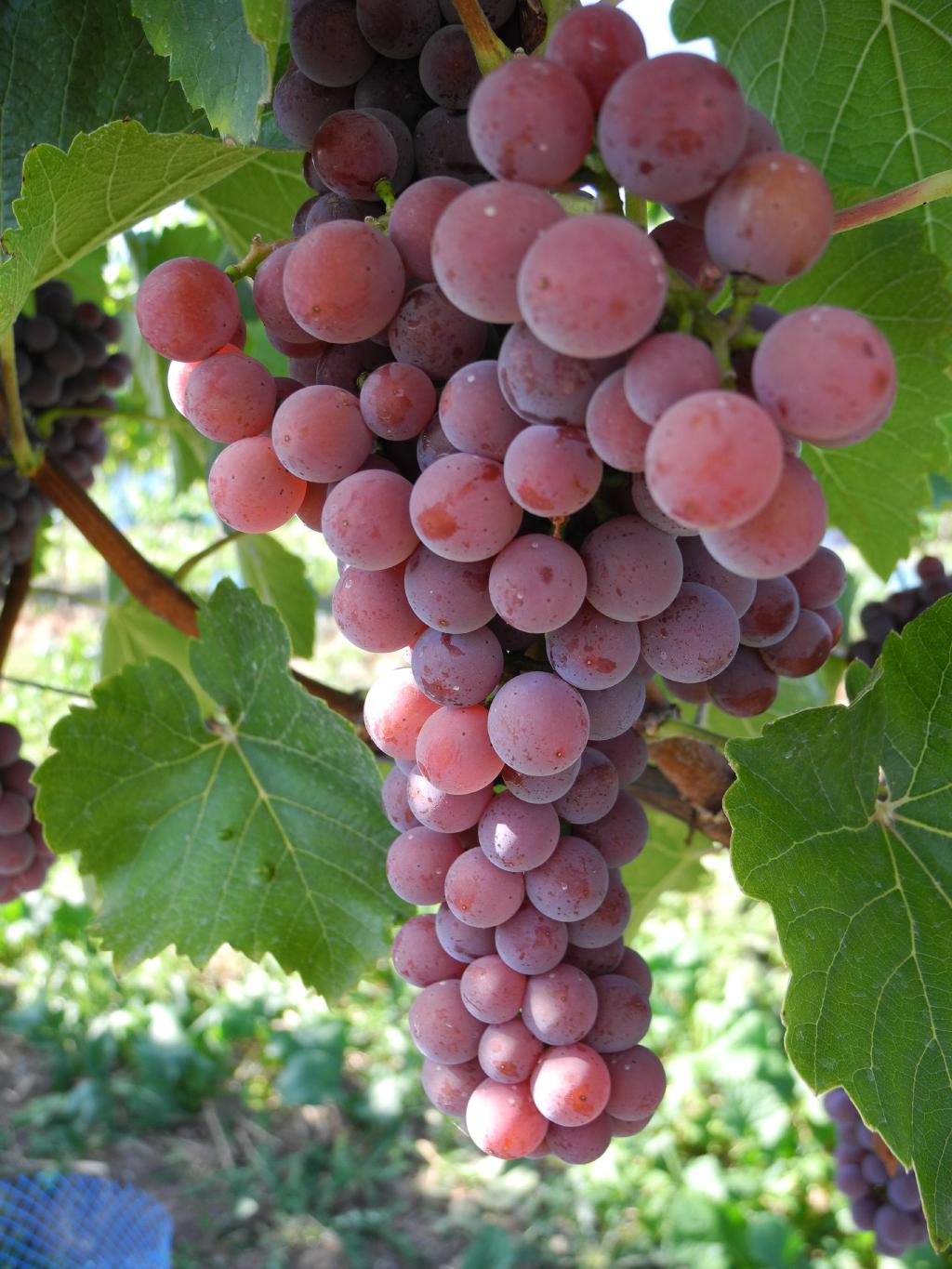 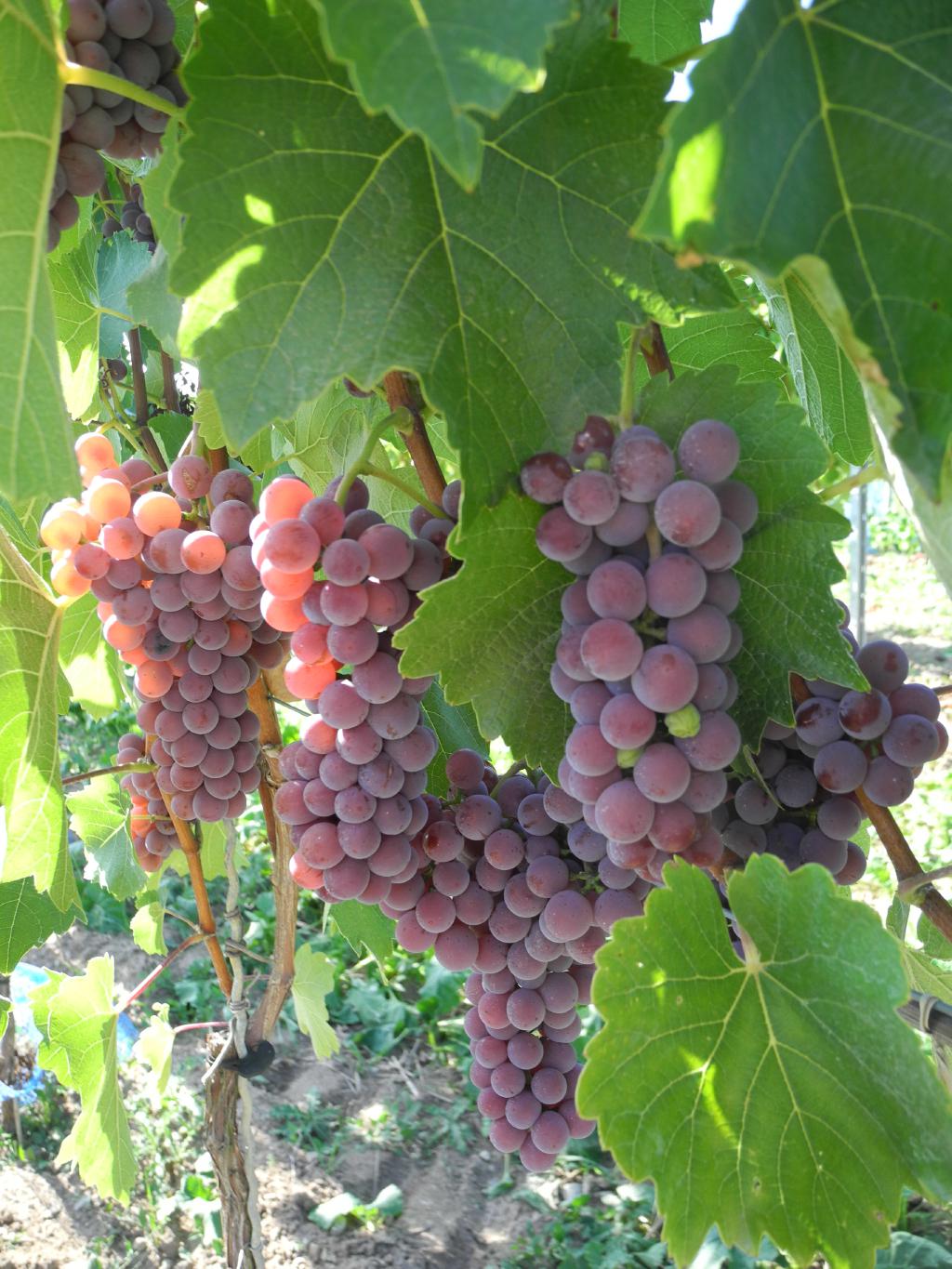 Souvignier gris
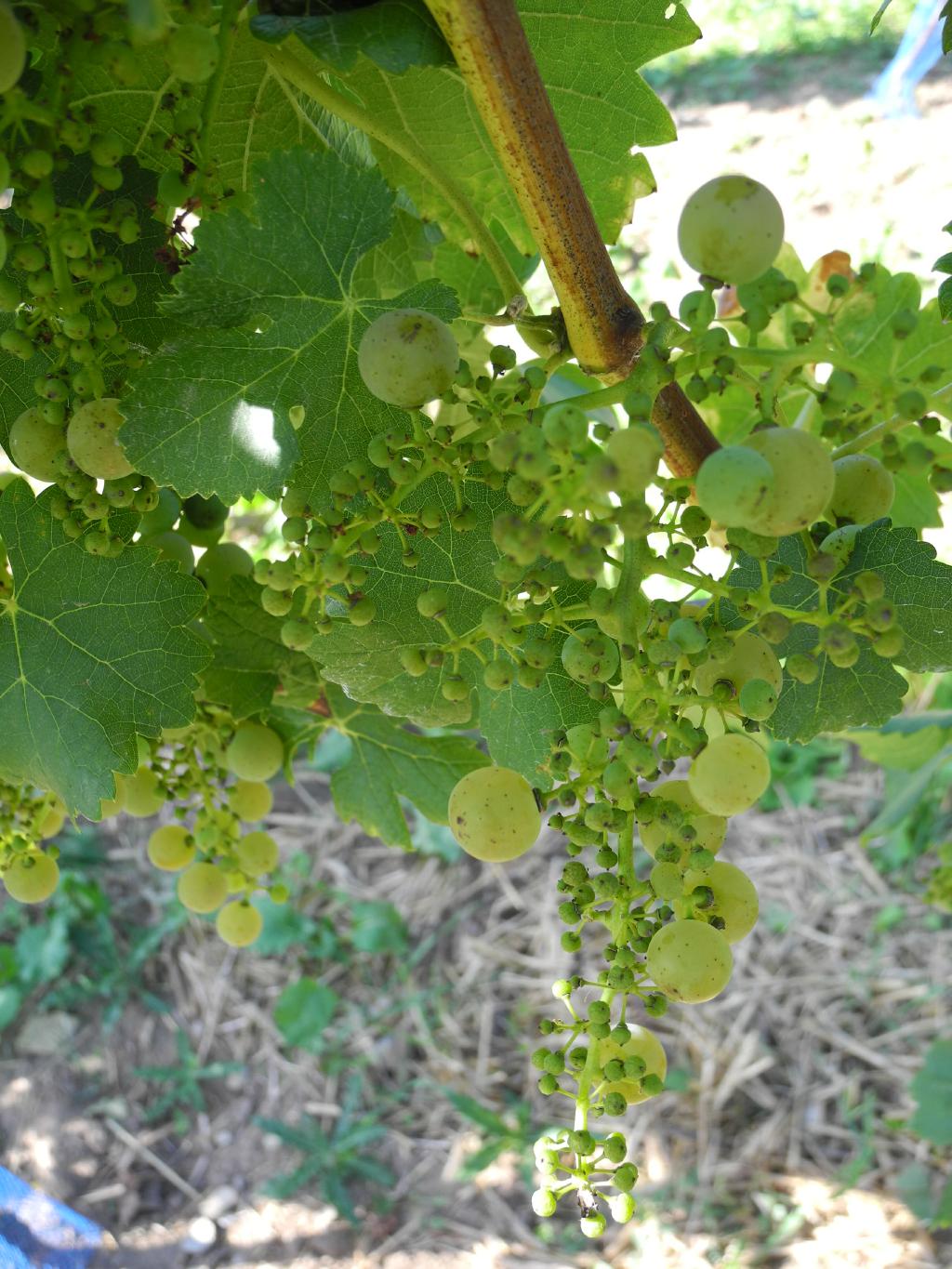 Cabernet blanc
PIWI-International
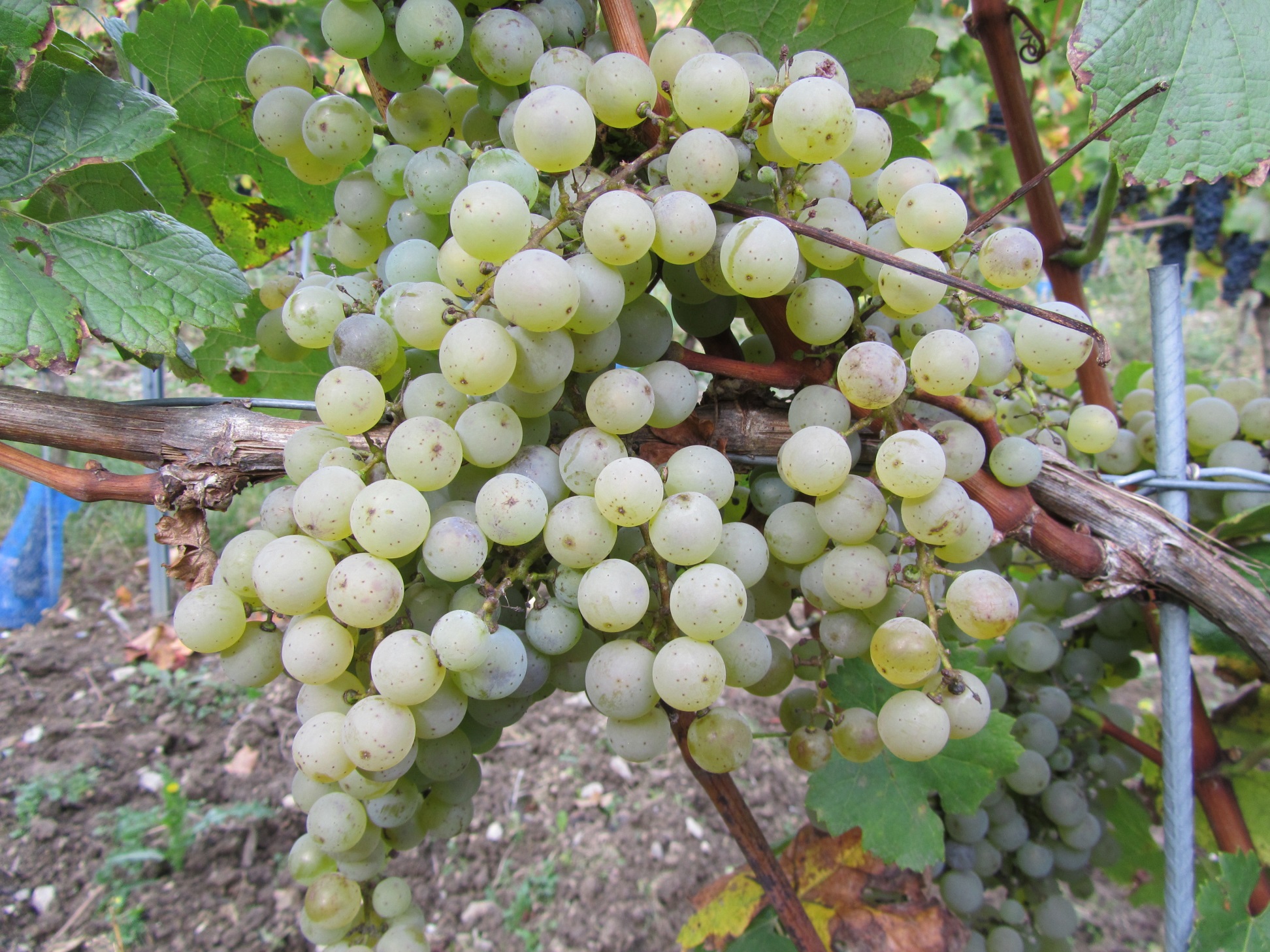 Cabernet blanc
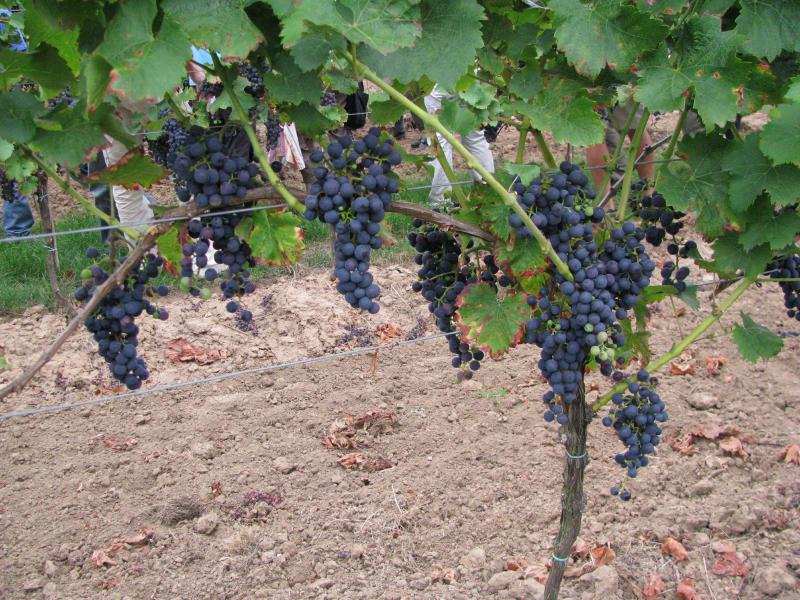 Pinotin
Systém minimálního řezu
S PIWI-odrůdami:
 
Pěstování PIWI odrůd v systému minimálního řezu může

- o 2/3 snížit potřebu ochrany rostlin a
- o 70 % snížit pracnost
 
= ekonomičtější, ekologičtější a trvale udržitelné vinohradnictví
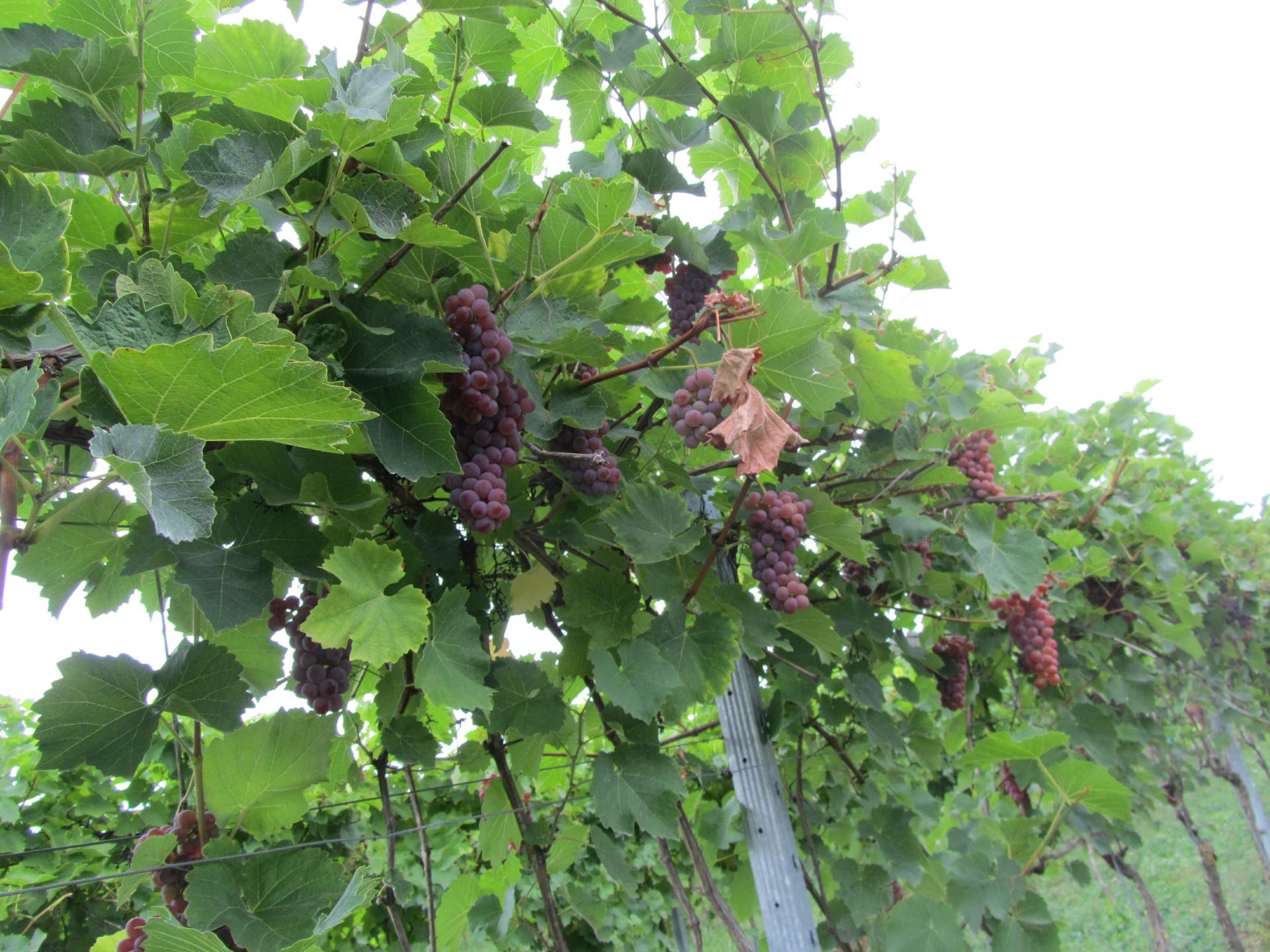 Souvignier gris minimální řez
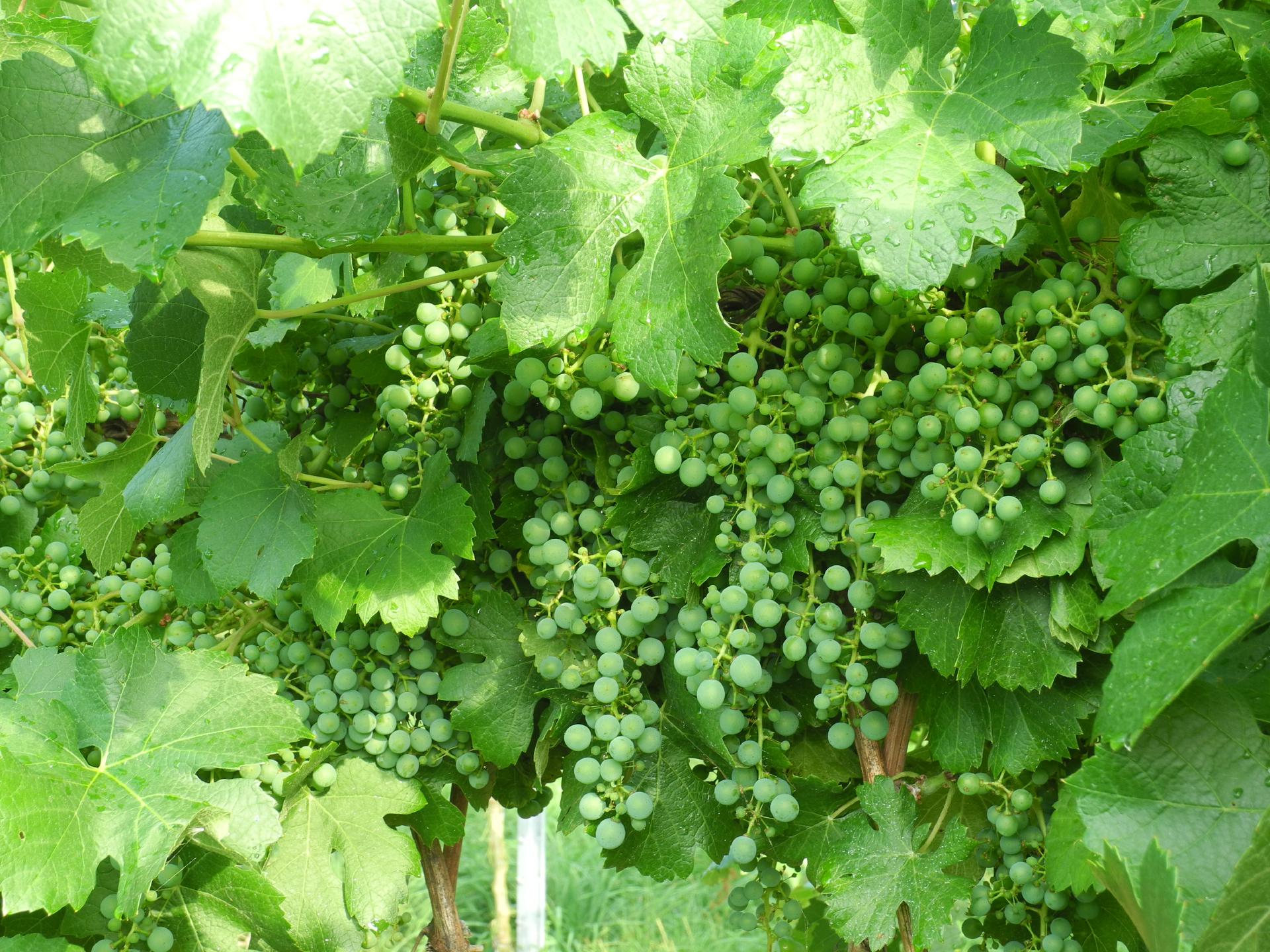 Cabernet blanc, minimální řez
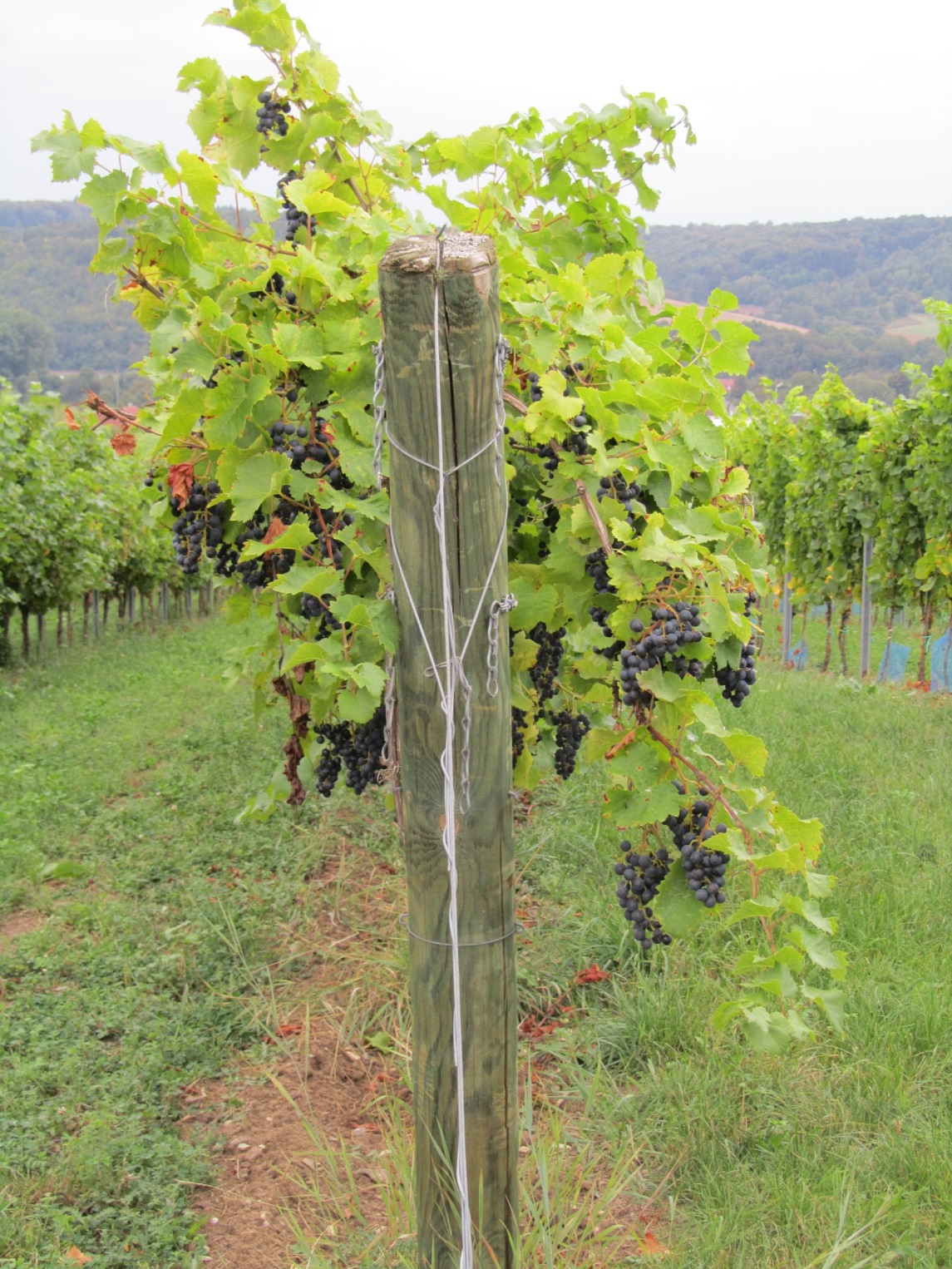 Pinotin

minimální řez
PIWI-International:

400 členů ze 17 zemí
shromažďování a rozšiřování informací
výměna zkušeností mezi členy
ověřování nových PIWI-odrůd
PIWI-moštové i PIWI-stolní hrozny
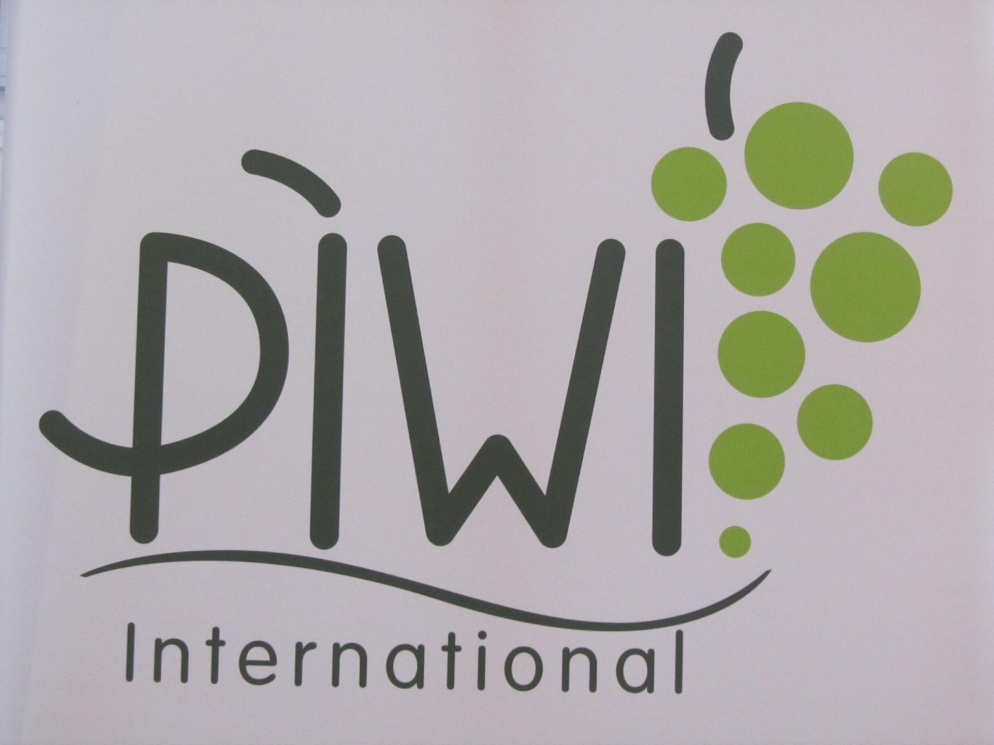 Zkušenosti s novými odrůdami odolnějšími vůči houbovým chorobám (PIWI): 
Donauriesling, Muscaris, Souvignier gris, 
Cabernet blanc a Pinotin.

Josef Engelhart, Weinbautechniker
Bayerische Landesanstalt für Weinbau und Gartenbau
Veitshöchheim
PIWI-International